Подъемные (однократная денежная выплата) в размере 9000 рублей
Меры социальной поддержки соотечественников в Новгородской области
Порядок предоставления установлен:
Участнику Государственной программы по оказанию содействия добровольному переселению в Российскую Федерацию соотечественников, проживающих за рубежом, в 2016 – 2018 году предоставляются дополнительные меры социальной поддержки за счет средств областного бюджета:
Постановление Правительства Новгородской области от 13.07.2016 № 246
ВНИМАНИЕ! Данные выплаты осуществляются ГОКУ «Центр по организации соц. обслуживания и предоставления социальных выплат» (адреса см. на обороте)
Для получения выплаты необходимо подать:
заявление (заполняется в момент обращения);
копии* паспорта или иного документа, удостоверяющего личность участника Программы;
копии* свидетельства участника Программы;
согласие на обработку персональных данных (заполняется в момент обращения);
 реквизиты счета, открытого в кредитной организации.
Подъемные (однократная денежная выплата) в размере 9000 рублей
Компенсация 50 % затрат на первоначальный взнос при получении кредита на приобретение жилья
* с предъявлением оригинала документа
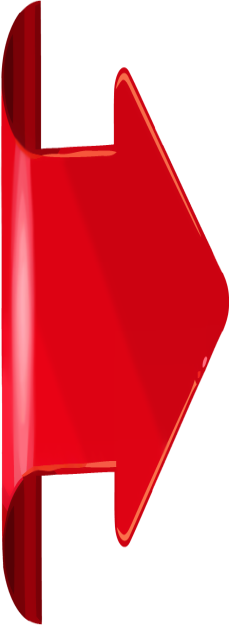 Адреса центров социального обслуживания и выплат
ВАЖНО!
Участник  Государственной программы и члены его семьи имеют право на получение социальной поддержки за счет средств федерального бюджета, в том числе:
а) на компенсацию расходов на переезд к будущему месту проживания;
б) на компенсацию расходов на уплату государственной пошлины за оформление документов, определяющих правовой статус переселенцев на территории Российской Федерации;
в) на получение подъемных (20 000 руб. участнику Программы, 10 000 руб. членам семьи участника)
Выплаты осуществляются Управлением по вопросам миграции УМВД России по Новгородской области: 
Адрес: г. Великий Новгород, ул. Людогоща, д.5; тел.  (816-2)  980-613
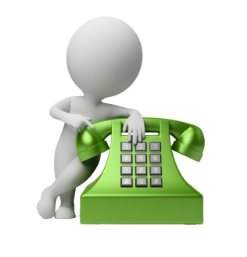 Консультации по вопросам предоставления мер социальной поддержки за счет средств областного бюджета осуществляет:
отдел труда и социального партнерства министерства труда и социальной защиты населения Новгородской области:
тел.: 8 (8162) 983-152, 983-190
еmail:trud_vn@mail.ru
skype: ktnovg
ГОКУ «Центр по организации соц. обслуживания и предоставления социальных выплат»:
 тел.: 8 (8162) 77-70-26, 64-01-84